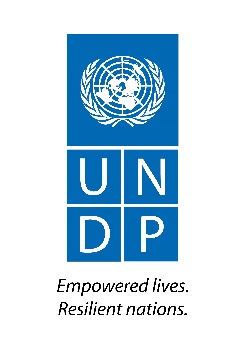 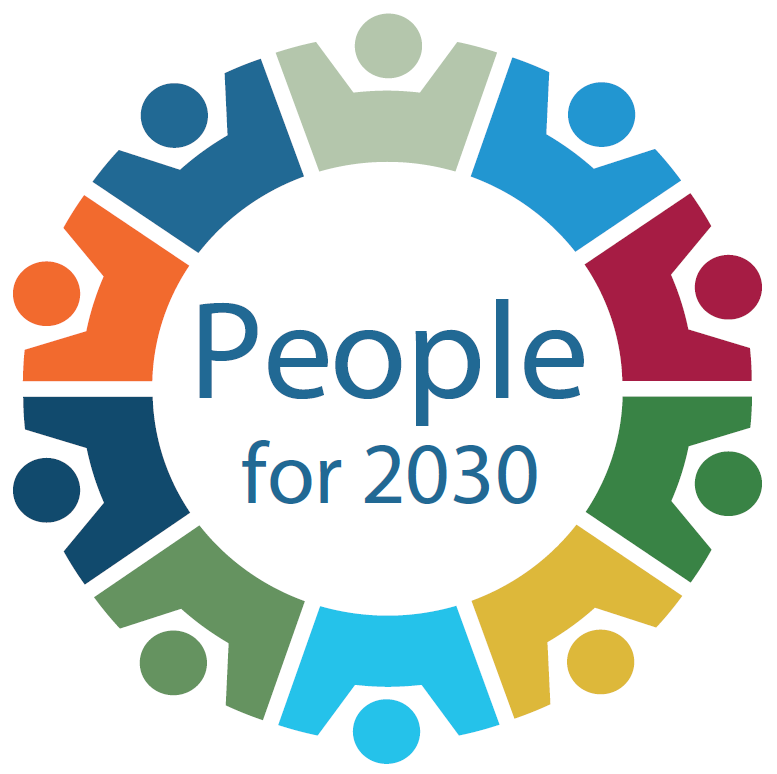 People for 2030

International Personnel Services Agreement (I-PSA)
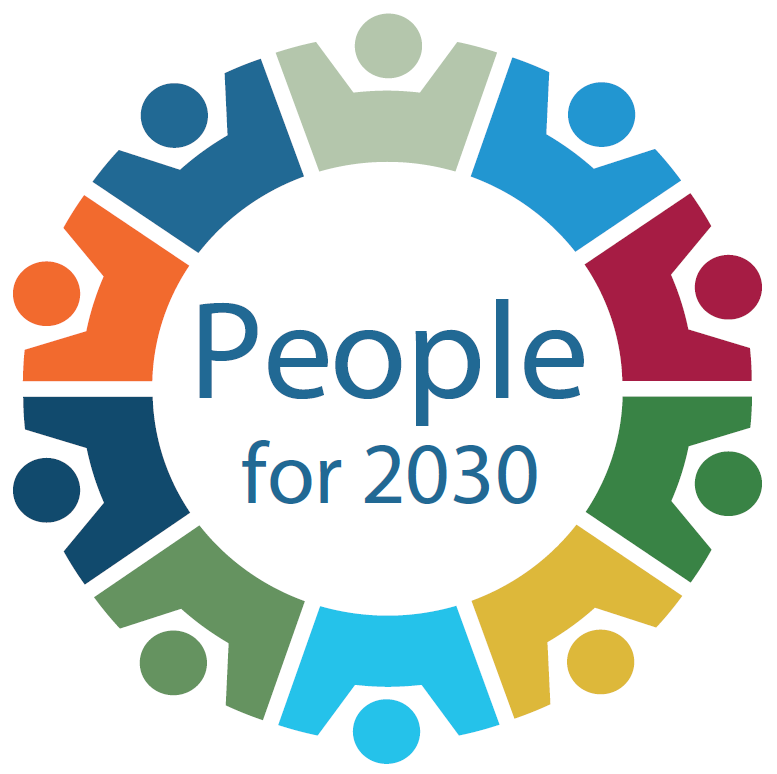 What is the International PSA?
As part of People for 2030, Focus Area 8 “Contract Modalities” included the following objective:
In addition to current consultant contracts, introduce a new and more flexible modality to engage talent 
In response to this commitment, UNDP is now launching a new type of contract: the International Personnel Services Agreement or I-PSA. This new contract:
Largely replaces the existing International Individual Contract modality, with I-PSA personnel in future hired rather than procured and provided with significantly better conditions of employment – including access to healthcare and paid leave
For the first time, it allows contract personnel to work internationally in all UNDP locations globally; that is, in Country Offices, Hubs and HQ locations 
Has been future proofed-  it allows contract personnel to work remotely, from their home country  or on a retainer, thus giving UNDP and its personnel greater flexibility
Will enable UNDP to access a greater pool of talent and work in a more flexible and agile way in order to deliver our mandate.
2
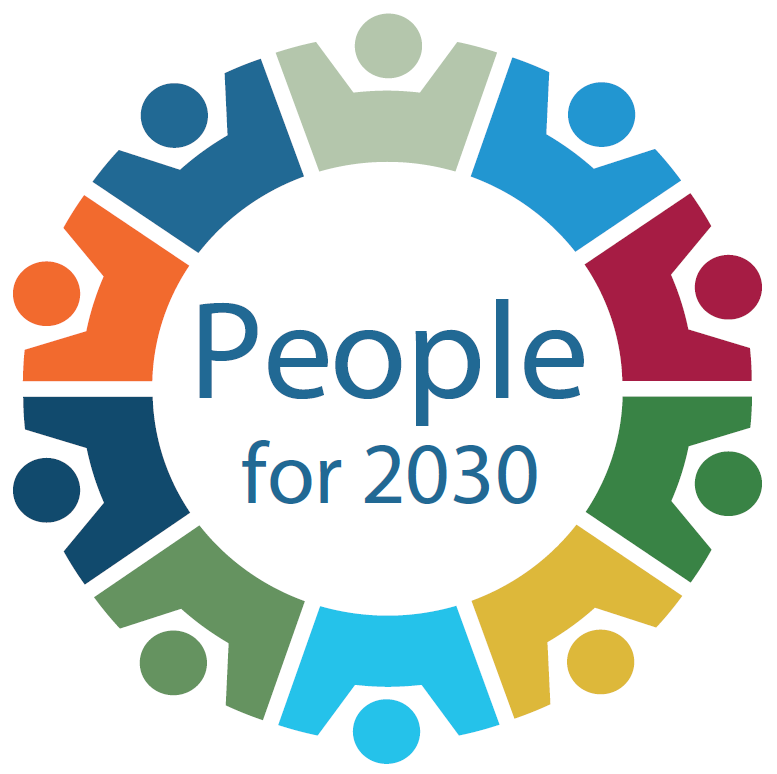 Key features of the I-PSA
In simple terms, it can be described as a Service Contract modality for international staff, and will largely end the practice of procuring consultants on a long-term basis through the current IC modality. 
IPSA contracts may be of shorter or longer term duration – covering periods from a day to 1 year, and may be renewed up to maximum of 4 years, with further extensions possible after a review. A short-term retainer contract is issued for a period of time during which the services of the IPSA Contract Holder are required intermittently.
7 classification levels (similar to P1 to D2).
A global standard for pay-setting will be applied for overall consistency. Pay bands will be introduced, and level classifications will be generally aligned with the UN pay scale reference index. Individual remuneration will be determined by the Hiring Managers in line with experience and levels of qualifications. Regular IPSA holders will have access to a range of benefits, including the possibility of paid annual leave, sick leave, parental leave and hardship/danger elements in their pay.
Delegated and lighter recruitment processes, rather than the existing procurement rules
PSAs may use years of work experience to compensate for required academic qualifications they do not have
Medical Clearance process will be simplified, less costly and will save time
Regular performance reviews
Home-based and part-time work will be possible
3
[Speaker Notes: Nasser if we were to split this over two slides –could we sort them/ reorder them better?]
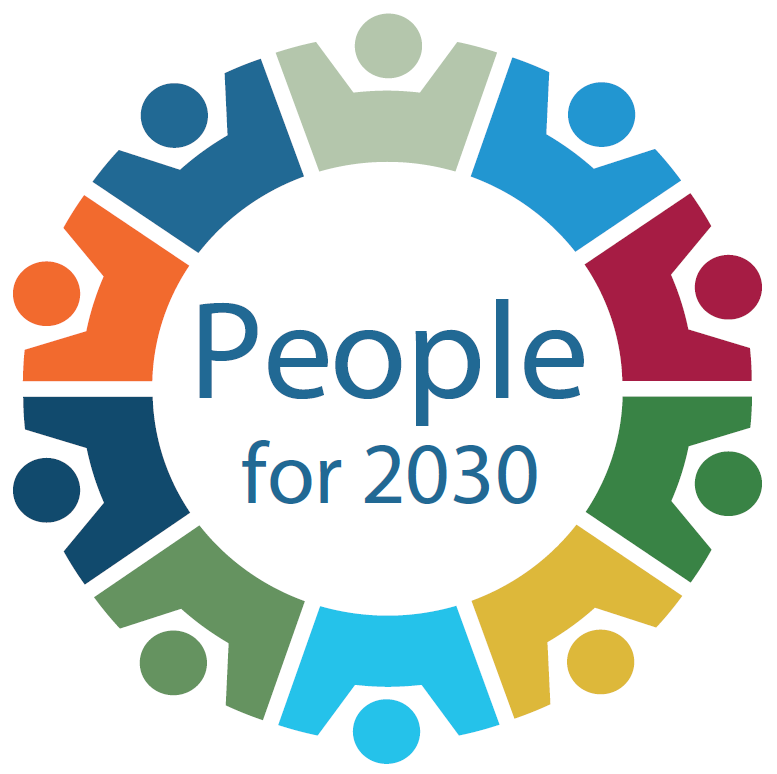 Advantages of Regular I-PSA for individuals
Consistency and fairness in setting pay, taking into account:		
		Cost of living component
		Danger and hardship allowance
		Monthly subsidy towards mandatory medical insurance
Benefits:
		Salary advances
		Service incurred injury/death/disability, plus Malicious Act Insurance
		Annual leave: 2.5 days per month
		Certified sick leave:	 2 days per month, accumulating
		Uncertified sick leave: 7 days per year
		Parental leave
		Mandatory medical insurance, subsidized by the organisation
		Termination indemnity
	Plus: 	
A range of optional benefits and coverages to be accessed by individuals directly and at their own expense
Regular working hours, UN official holidays and weekends for regular IPSA contract holders apply

IPSAs will have increased access to career opportunities
4
When is the I-PSA used?
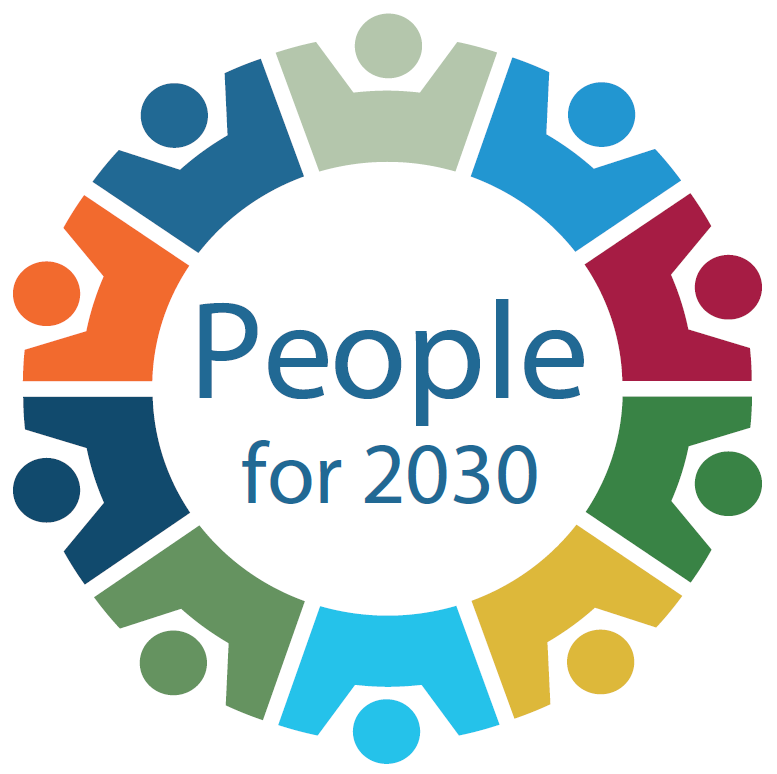 The new IPSA framework sets out clear criteria for where this modality should be used, compared to other staff and non-staff modalities. This responds to repeated audit recommendations on the use of different contract modalities, and allows managers to make the right choice depending on their needs (functional, duration and funding sources) in a consistent and predictable manner

I-PSA is most appropriate for:
For functions that are mainly project-funded
For services that are needed where the volume of work varies due to the nature of UNDP’s business model   
When services are not of inherent nature 

International ICs will continue to be used for work where a specific product – such as an analysis or a report – is to be provided on the basis of a single, lump sum-based payment.
5
[Speaker Notes: Green]
What does the I-PSA mean for current International Individual Contractors (ICs)?
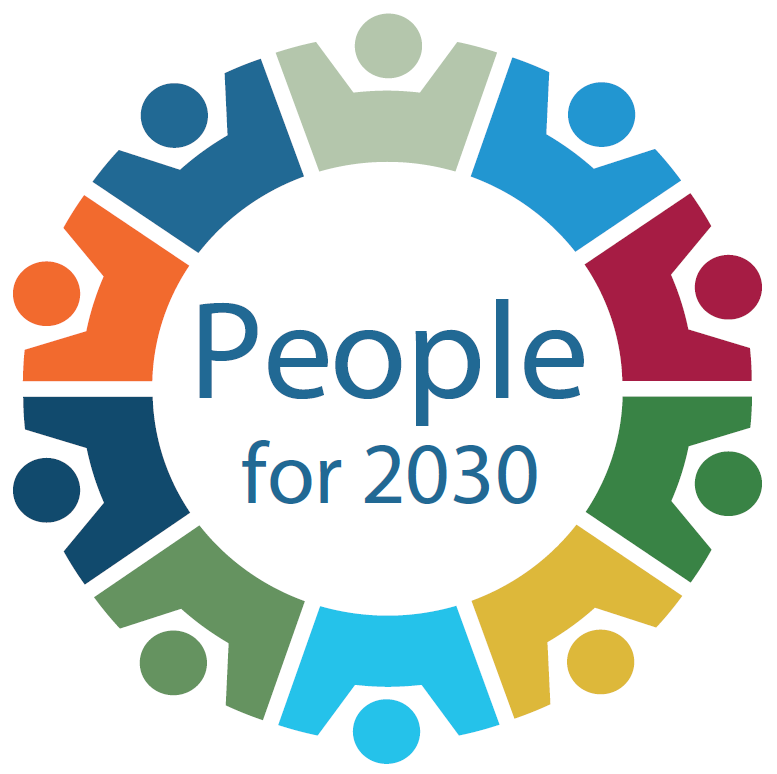 Contractors currently working under the International IC modality, and whose contracts are based on regular, periodic payment (not lump-sum based),  will be required to convert to I-PSA contracts following expiration of their existing contract or by the end 2021, whichever is first. 

They will not have to undergo a competitive hiring process, provided they accept and that their conversions comply fully with the IPSA contract, its terms and conditions, and remuneration-setting methodology 
Upon conversion to IPSA, they will benefit from the benefits described

Those contractors whose contracts are based on a lump sum payment for provision of a specific deliverable will continue on International IC contracts and will not be affected by the I- PSA.
6
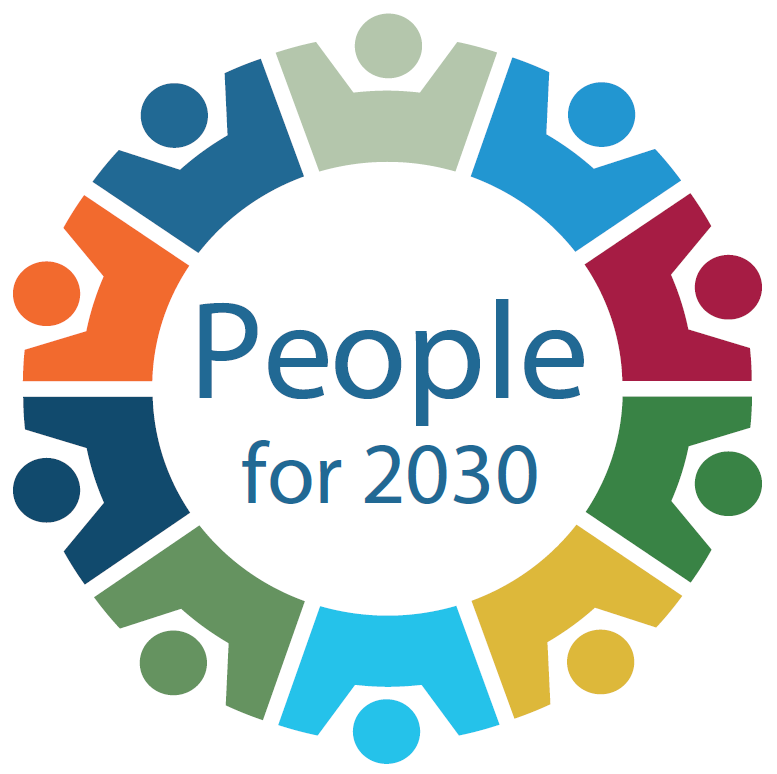 Administration of I-PSA
The administration of the recruitment process and contracts, including payroll, will be conducted by the GSSU.

Hiring units will make the final decision on the selection

Recruitment of IPSAs will not be subjected to any corporate review bodies’ reviews (e.g. ACP, CRB, etc.) 

Hiring Business Units will submit their requests for recruitment, contract issuance, extension, conversions and terminations to the GSSU for processing.

A remuneration setting tool helps managers determine the appropriate fee payment

Existing global rosters, for example GPN and Express roster, will continue to be a source for expedited recruitment on Short-term IPSAs.
7
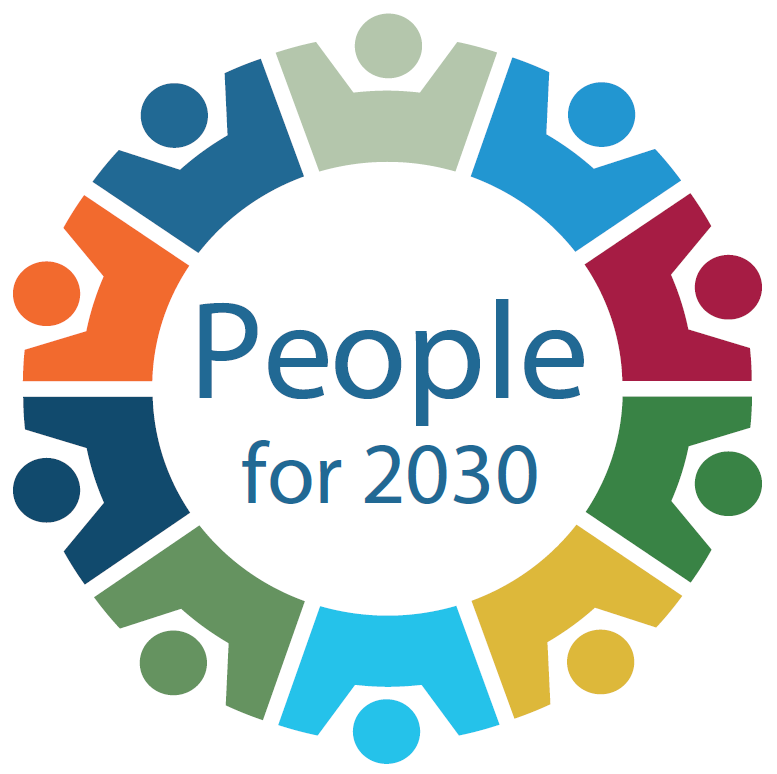 Further information
Policy on POPP

GSSU website

FAQs and webinars per audience

Your People Champion

Ask your questions on the dedicated Yammer Page
8
[Speaker Notes: 4 audiences
Everyone
Ics
Hiring mgrs.
People who want to apply for IC

Cross-check policy to ensure present in this ppt
Slides per audience –explainer of policy paras section by section with example]
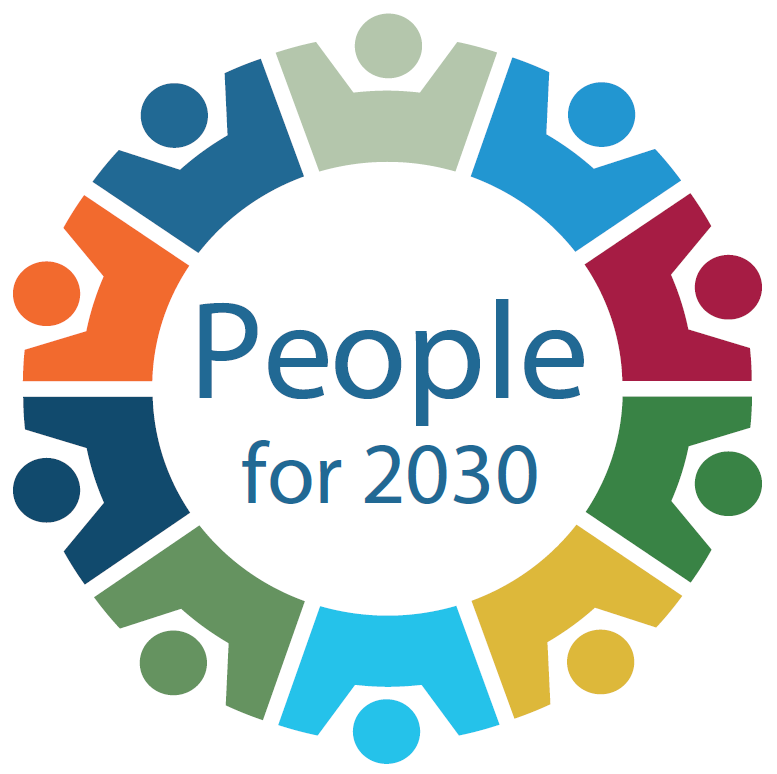 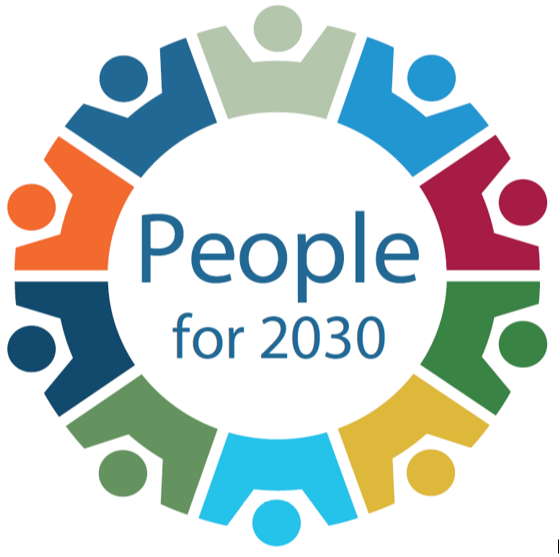 9